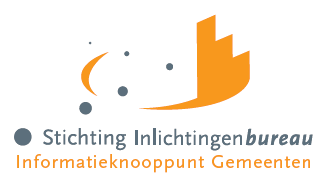 ; Ervaring met jongeren in beeld
[Speaker Notes: Deze sjabloon kan worden gebruikt als een beginbestand voor het verstrekken van updates voor het project mijlpalen.

Secties
Klik met de rechtermuisknop op een dia om secties toe te voegen. Secties kunnen u helpen uw dia's te ordenen en maken samenwerking tussen meerdere auteurs mogelijk.

Notities
Gebruik de sectie Notities om notities mee te leveren of om aanvullende gegevens beschikbaar te maken aan het publiek. Deze notities weergeven in de presentatieweergave tijdens uw presentatie. 
Houd rekening met de tekengrootte (belangrijk voor toegankelijkheid, zichtbaarheid, videotaping en onlineproductie)

Bijpassende kleuren 
Let met name op de diagrammen, grafieken en tekstvakken. 
Houd er rekening mee dat deelnemers afdrukken in zwart-wit of grijswaarden. Voer een testafdruk uit om te controleren of de kleuren die u hebt gekozen er ook goed uitzien als ze alleen in zwart-wit worden afgedrukt en grijswaarden.

Afbeeldingen, tabellen en grafieken
Houd het simpel: gebruik indien mogelijk stijlen en kleuren die niet afleiden.
Alle grafieken en tabellen van een label voorzien.]
Programma
Welkom IB; Jongeren in beeld
Presentatie Jeniffer Tjon-a-Kon regio Drechtsteden
Lodewijk Berkhout en Paul Puts Ministerie SZW

Ronde tafel sessies
Verrijking en analyse van het bestand, privacy en verwerkersovereenkomsten
Plan van Aanpak, ondersteuningsaanbod doelgroep, ervaringen en resultaten

Terugkoppeling tafelsessies 
Lunch
Kennissessie Jongeren in Beeld
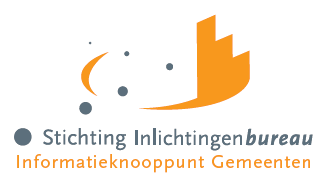 De praktijk als ultiem experiment Jongeren in Beeld!
Jongeren tot 27 jaar zonder startkwalificatie en inschrijving bij een onderwijsopleiding, die geen werk hebben of een uitkering ontvangen kunnen het lastig hebben op de arbeidsmarkt. Niet altijd weten zij dat informatie, ondersteuning en begeleiding beschikbaar is bij de gemeente.

Opdracht van Ministerie SZW;  lef en urgentie
Al lange tijd behoefte bij gemeenten, er is een probleem
Bijzondere bereidheid partners om samen te werken; DUO, UWV, RvIG en gemeenten
Kennissessie Jongeren in Beeld
Wat is het?
IB ontvangt van DUO maandelijks BSN’s van jongeren (23-27 jaar), zonder startkwalificatie of onderwijsinschrijving. 
IB bevraagt woonplaats van deze jongeren op bij Rvig.
IB toets bij UWV of de jongeren ingeschreven bij een gemeente werk of een uitkering hebben.
IB signaleert aan de gemeente de jongeren die 
Tussen de 23 en de 27 jaar zijn en
Geen startkwalificatie hebben en
Niet staan ingeschreven bij een onderwijsinstelling en
Geen werk of weinig (minder dan 472 pm)  inkomen hebben; 
Uitkering PW: geen drempelbedrag, zijn altijd in beeld
Kennissessie Jongeren in Beeld
Actualiteit gegevens
Inkomensgegevens van 2 maanden voor rapportage publicatie
Woonplaats-gegeven van twee weken voor rapportage publicatie
DUO-gegevens van 1 maand voor rapportage publicatie

Ontbrekende gegevens:
Inkomsten zelfstandigen
Alimentatie
Woon / leefsituatie
Diploma’s particuliere en/of buitenlandse opleiding
Kennissessie Jongeren in Beeld
Voorbeeld rapportage
Kennissessie Jongeren in Beeld
Uitleg rapportage
Instroom: Wanneer een BSN voor de eerste keer in de rapportage is opgenomen. 

Uitstroom: Wanneer er voor de laatste keer over een BSN wordt gerapporteerd, ziet u hier ‘ja’. Bij ‘reden uitstroom’ staat de reden van uitstroom. 

Reden uitstroom: inschrijving opleiding, leeftijd >27, verhuizing, uitkering, of inkomen > 473 euro)
Kennissessie Jongeren in Beeld
Cijfers
154 gemeenten aangesloten
Circa 127.000 jongeren landelijk zonder startkwalificatie en inschrijving
Circa 20.000 jongeren zonder gemeentecode
Circa 25% heeft geen of laag inkomen
Tussen 0,1 en 0,7 % van de inwoners  komt op de lijst
Kennissessie Jongeren in Beeld
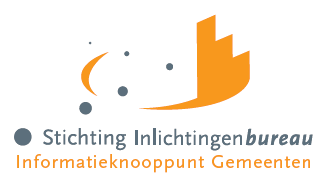 Wat horen we terug
Het is een spannende lijst
Fouten maken is precair maar onvermijdelijk (studie buitenland, overleden)
Commitment 
Zorgvuldigheid en transparantie

De praktijk is niet te vangen in data!
Gegevens moeten we verrijken, onduidelijk en bewerkelijk (AVG etc) . 
Data is wispelturig (Suwi net nodig)
Positie en beleid bepalen.
Kennissessie Jongeren in Beeld
Ik hoor graag van je
2 deelsessies
Verrijking en analyse van het bestand, privacy en samenwerking
Plan van aanpak, ondersteuningsaanbod doelgroep, ervaringen en resulaten

Doel: Leren van elkaar!
Benoemen ervaringen
Knelpunten 
Oplossingen 

Plenaire terugkoppeling. Lijstje, wie doet wat?
Kennissessie Jongeren in Beeld